Level 1Unit 5 Quiz Info
NEXT Class
The quiz will be in two parts.
Part 1

Make sentences, questions, and answer questions using the PRESENT CONTINUOUS.
It will be similar to the worksheet 
done in class.

Jane / watch / TV
_________________
Jane is watching TV.
Part 2
Picture PowerPoint Presentation

The professor will make teams of 3 students.
Decide on a team name together.
Look at the worksheet.
4.  This activity is for practicing the 
     Present Continuous.
5.  Each team will take 10 pictures.
Part 2
Picture PowerPoint Presentation

6. The pictures must show an action in the 
    Present Continuous.
7. The first 5 verbs have been given to you. You    
    must choose the last 5 verbs.
8. Every subject for each sentence has been given 
    to you. DO NOT change it.
9. All team members must participate and be  
    shown in the pictures.
Part 2
Picture PowerPoint Presentation
Part 2
Picture PowerPoint Presentation

10. You may take only 2 pictures in 1 place.
11. For each picture, write 1 sentence using the
      Present Continuous.
12. You must type your 10 sentences for next class.
13. After you finish taking pictures and writing
      sentences, make a PPT.
14. Your PPT must look like the following example.
      (Check the website if you forget.)
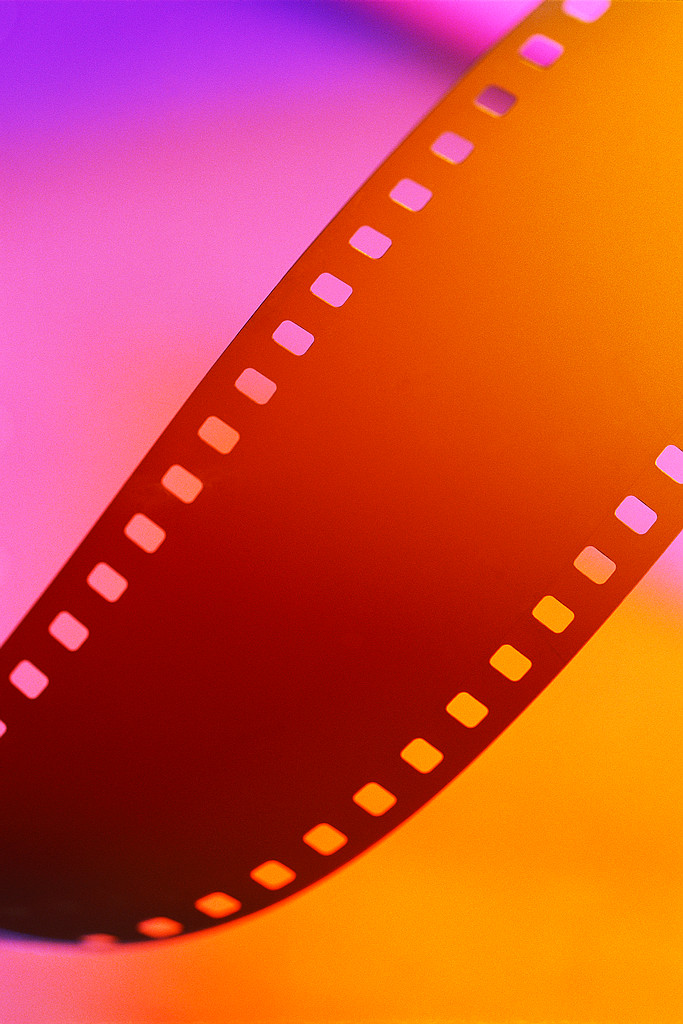 Unit 5Photo Shoot
Dynamic Duo
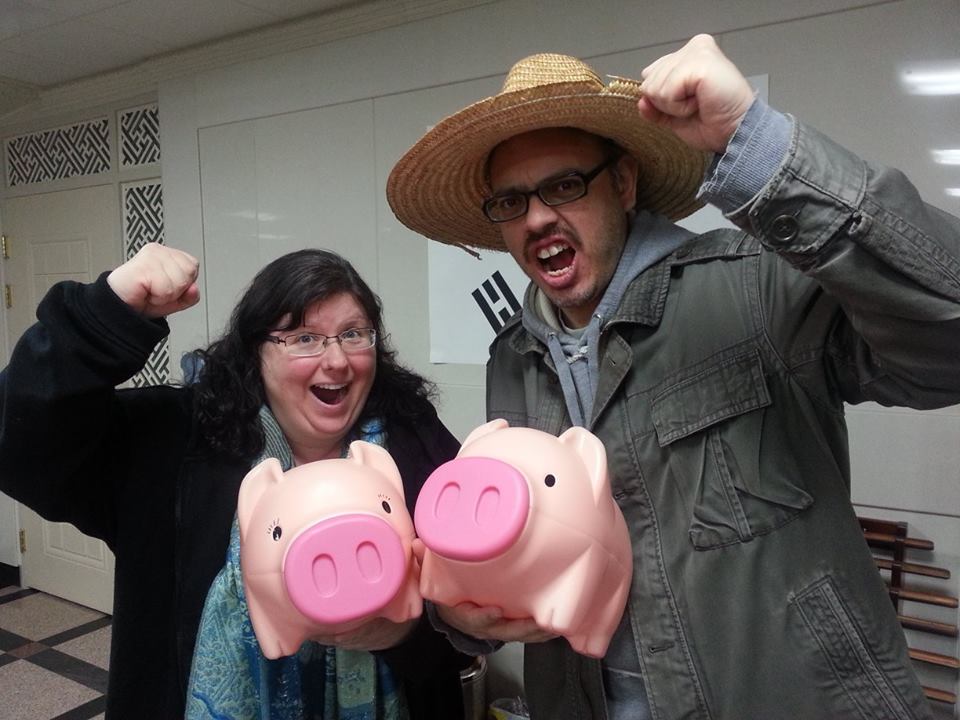 Jose
Jennifer
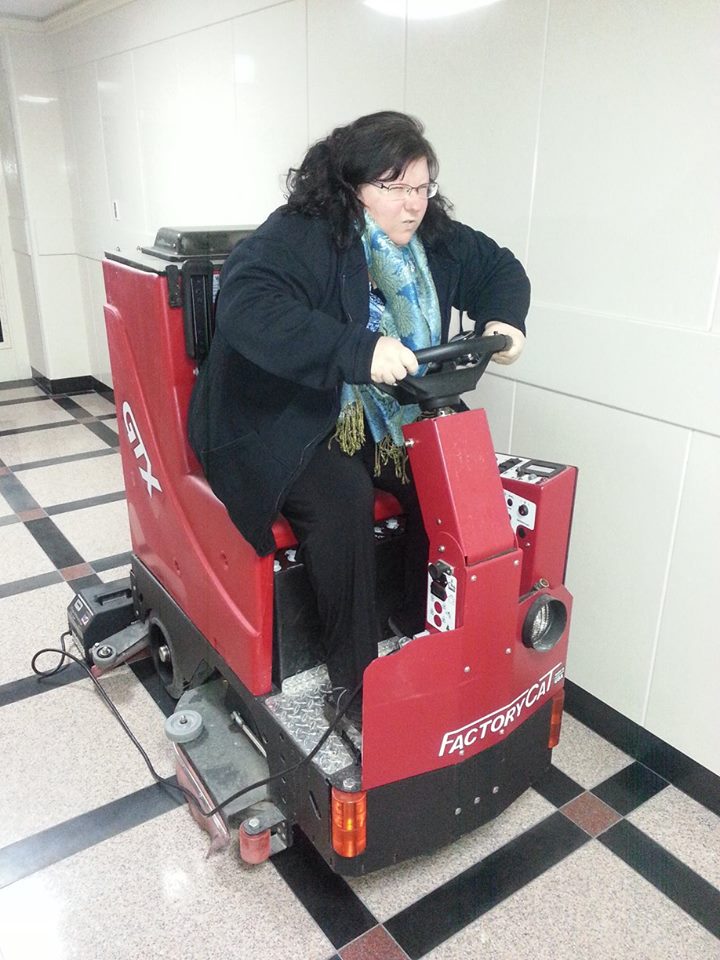 I’m driving
a floor cleaner
in the hallway.
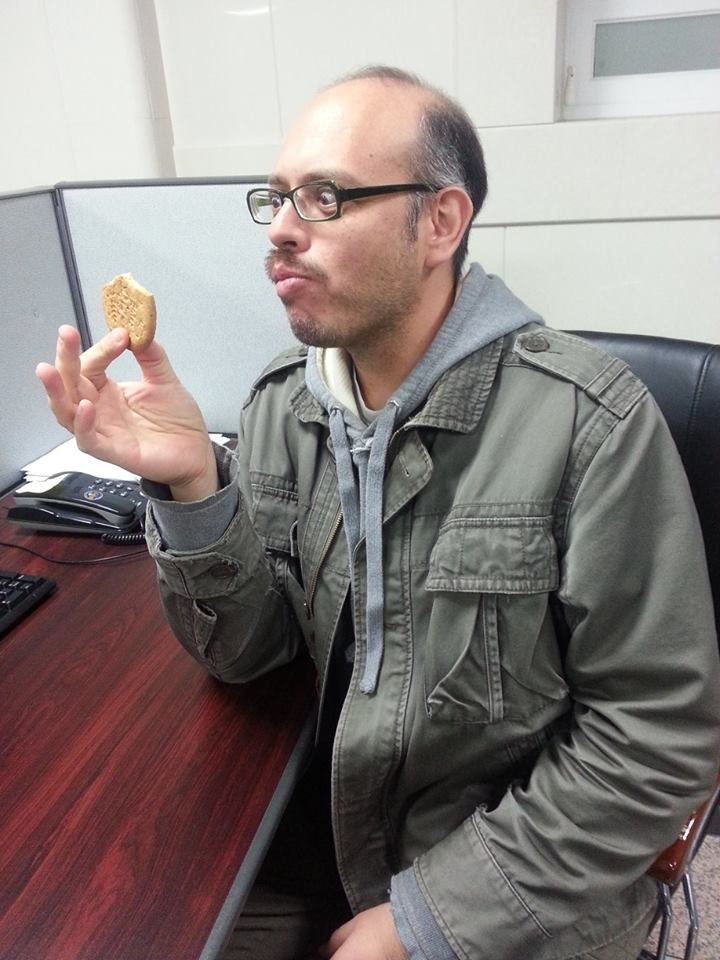 He’s eating a
 cookie at his desk.
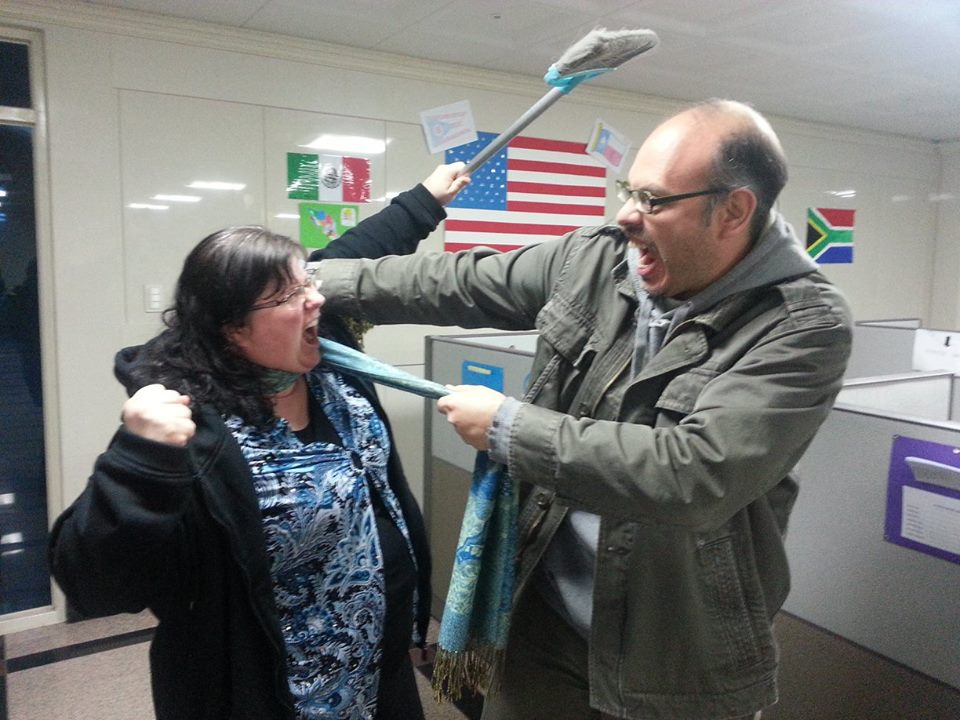 We’re 
    fighting with 
    each other
   in the 
office.
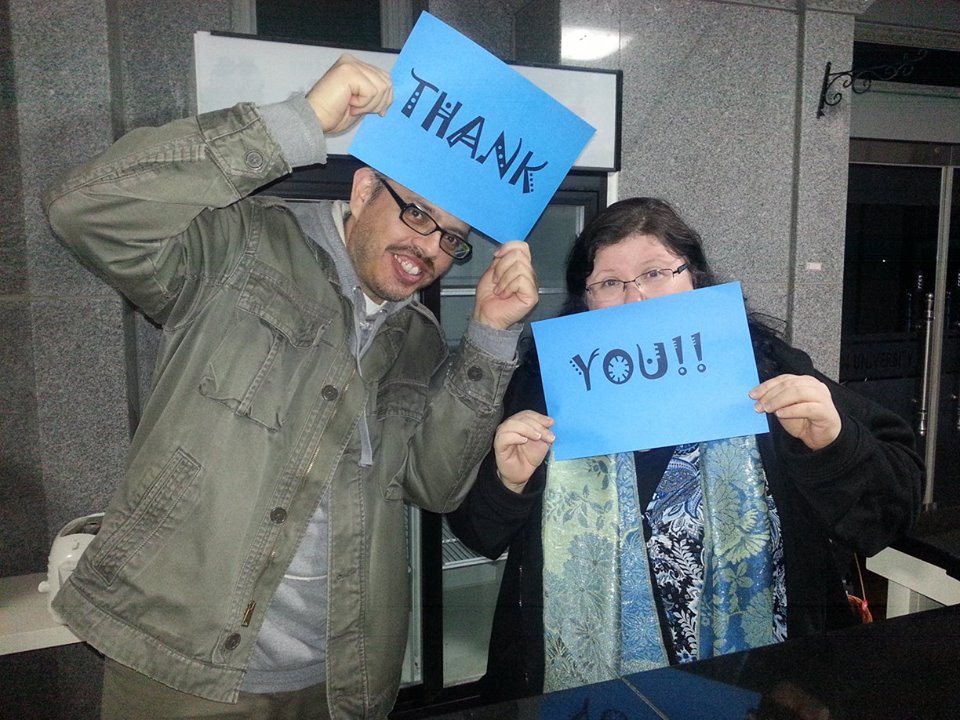 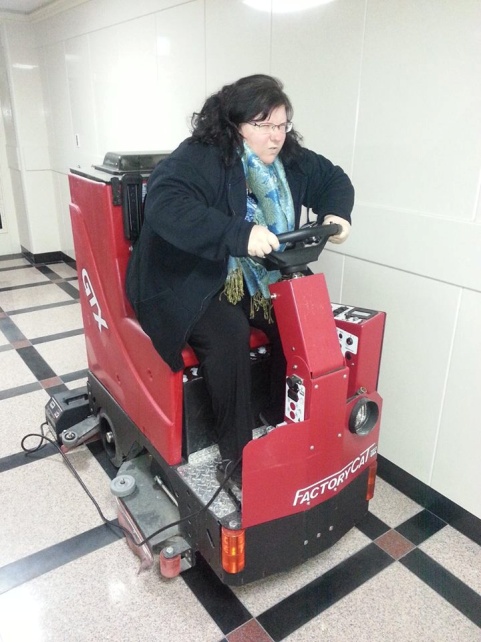 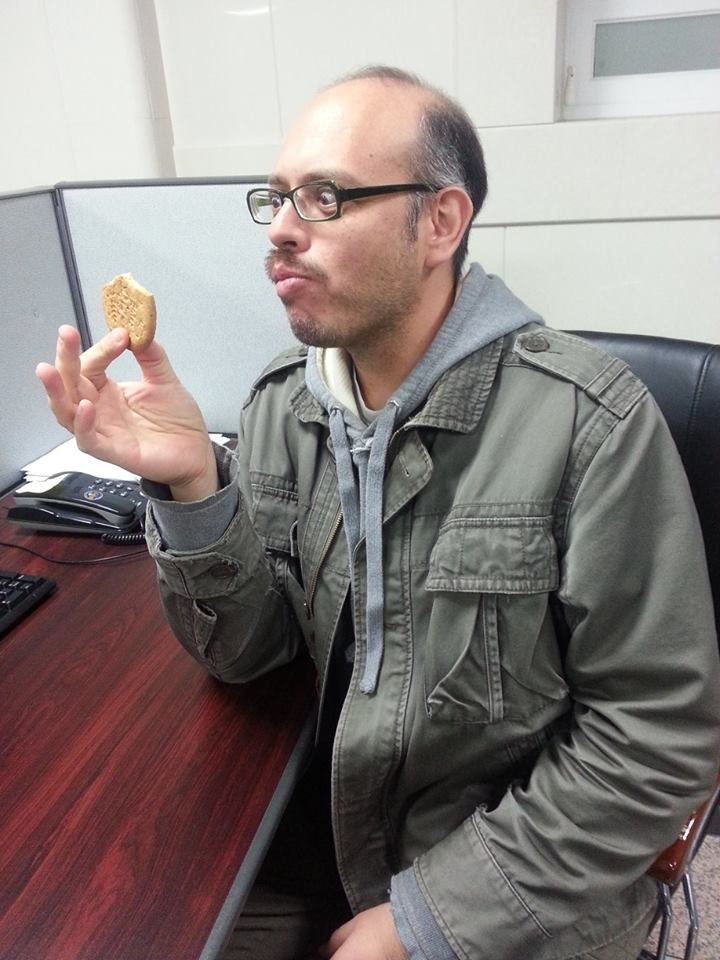 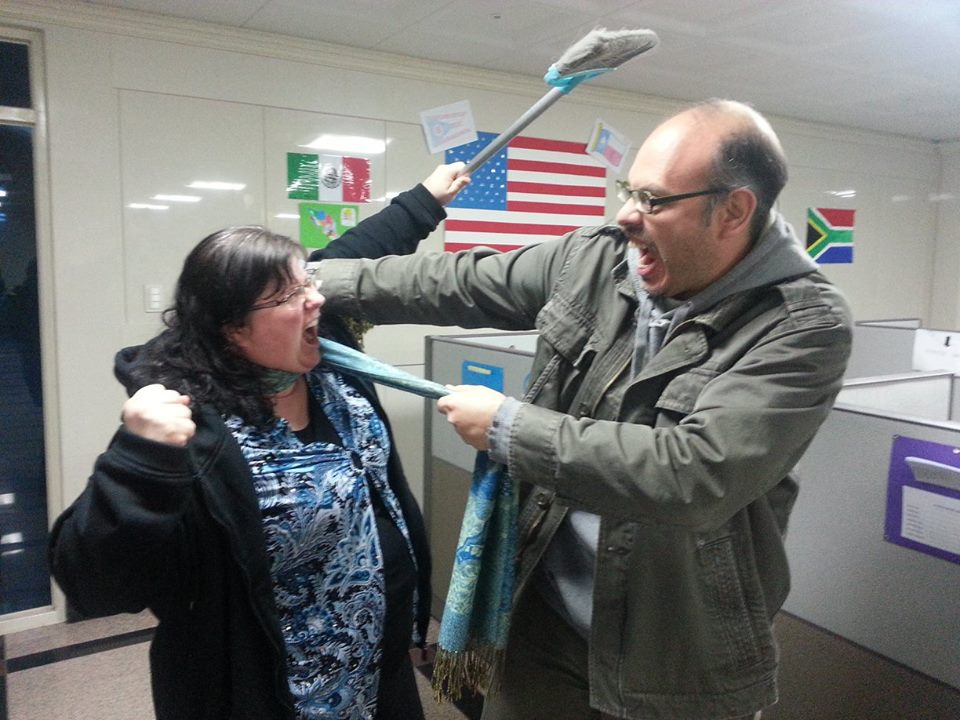 X  X
X  X
X  X
We’re fighting.
I’m  driving.
He’s eating.
We’re fighting with each other in the office.
I’m driving a floor cleaner in the hallway.
He’s eating a cookie at his desk.